Муниципальное автономное дошкольное учреждение «Детский сад «Светлячок» г. Советский»
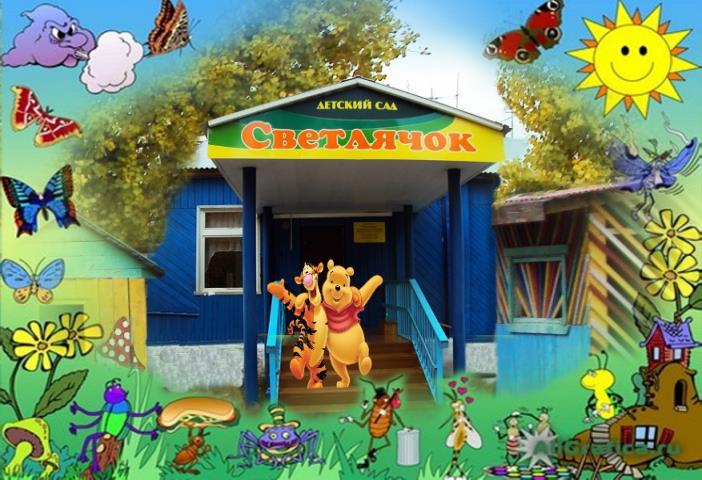 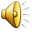 «Маленькие грамотеи»подготовительная группа «Калинка»логопедический пунктучитель-логопед Караванова Ирина Анатольевна
Чем мы занимаемсяначинаем с тренировки язычка
Отрабатываем воздушную струю
тренируем пальчики«Собери фигуру из палочек»
«ЁЖ»гладь мои ладошки ёж,ты колючий, ну и что ж, я хочу тебя погладить,я хочу с тобой поладить.
Обводим разные предметы
Укрепляем не только язычок и пальчики, но и всё тело – это тоже важно для красивой речи
Постановка звука «Р»
Ставим сами себе звук «Р»
Учимся выделять звуки в словах
Пытаемся читать
Ох, уж эти трудные звуки и буквы…….
Закепляем наши первые правильные звуки
Игра «Назови картинку»
Спасибо 
за
внимание!